Chapter 5
Algorithm Analysis
CSCI 3333 Data Structures
1
Analysis of Algorithms
An algorithm is “a clearly specified set of instructions the computer will follow to solve a problem”.
Algorithm analysis is “the process of determining the amount of resources, such as time and space, that a given algorithm will require”.
The resources required by an algorithm often depends on the size of the data. 
Example: To search a particular value in an array of 10,000,000 integers is going to take more time and memory space than to search an array of 1,000 integers.
CSCI 3333 Data Structures
2
Performance factors
How fast a program would run depends on many factors:
Processor speed
Amount of available memory
Construction of the compiler
Quality of the program
The size of the data
The efficiency of the algorithm(s)
CSCI 3333 Data Structures
3
Approach for algorithm analysis
To find a correlation between the size of the data, N, and the cost of running an algorithm given the data.
The correlation is typically represented as a function.
CSCI 3333 Data Structures
4
Example algorithm analysis
Given a program p that implements an algorithm a, which connects to a file server and download a file specified by the user:
Initial network connection to the server: 2 sec.
Download speed: 160 K/sec
Cost formula: T(N) = N/160 + 2 (seconds)
If data size is 8,000K, T (8000) = 52 sec.
If data size is 1,000,000K, T = 6,252 sec.
Q: How would the download time be reduced?
A ?
CSCI 3333 Data Structures
5
Outline
Review of functions
Functions representing the cost of algorithms
Example algorithm analysis: MaxSumTest.java
CSCI 3333 Data Structures
6
Functions
Intuition: a function takes input and produces one output:
e.g., f(x) = x2 , f(x) = sin(x)

Formalism:
Domain type:	Df
Range type:	Rf
[Mapping] Graph:	
Gf = { <x, f(x)> | xDf  , f(x)Rf }  Df x Rf
For every xDf there is at most one pair  <x, f(x)>  Gf

Graphs of sample functions:
Let D = {1,2,3,4,5}. f(x) = x2, x  D.
f(x) = 1/x, x  R.
7
Example: f(x) = x2
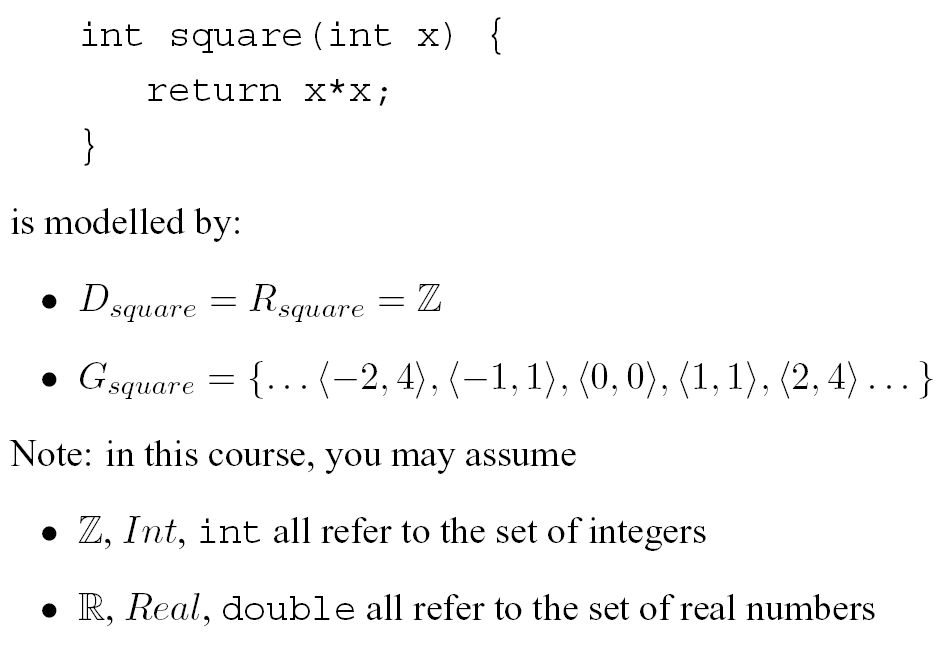 8
Functional Property
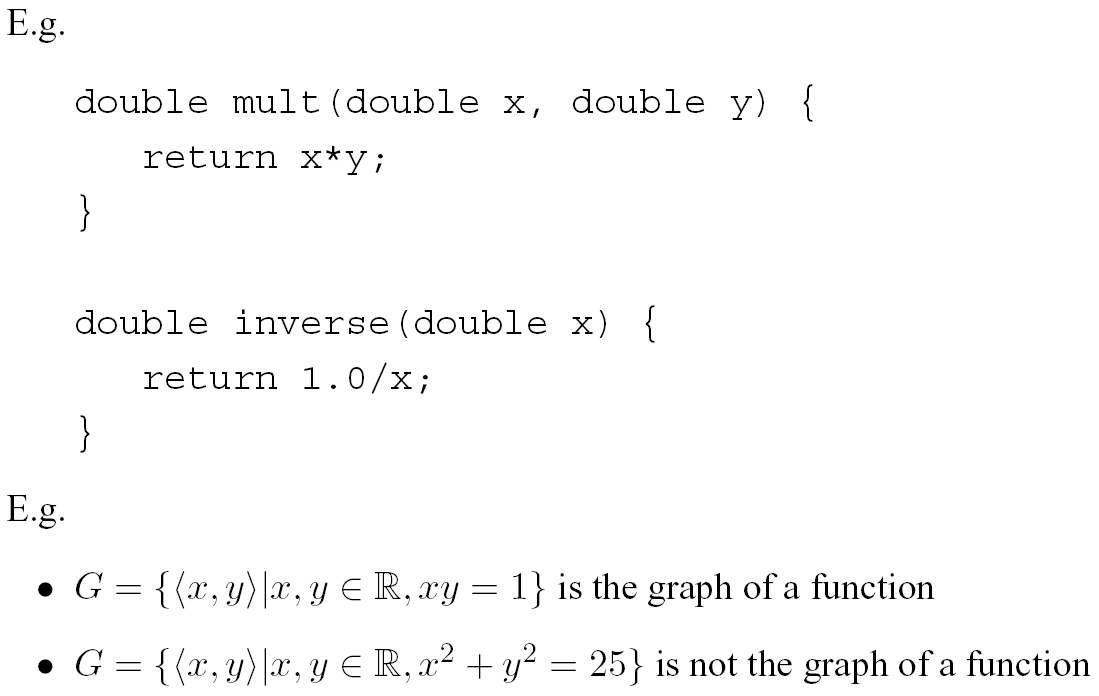 There is an x such that more than one y satisfy y=f(x) [x2+y2=25]
Example: x=0, y1=5, y2=-5
For every x there is at most one y such that y=f(x) [y=1/x]
9
Domain & Range
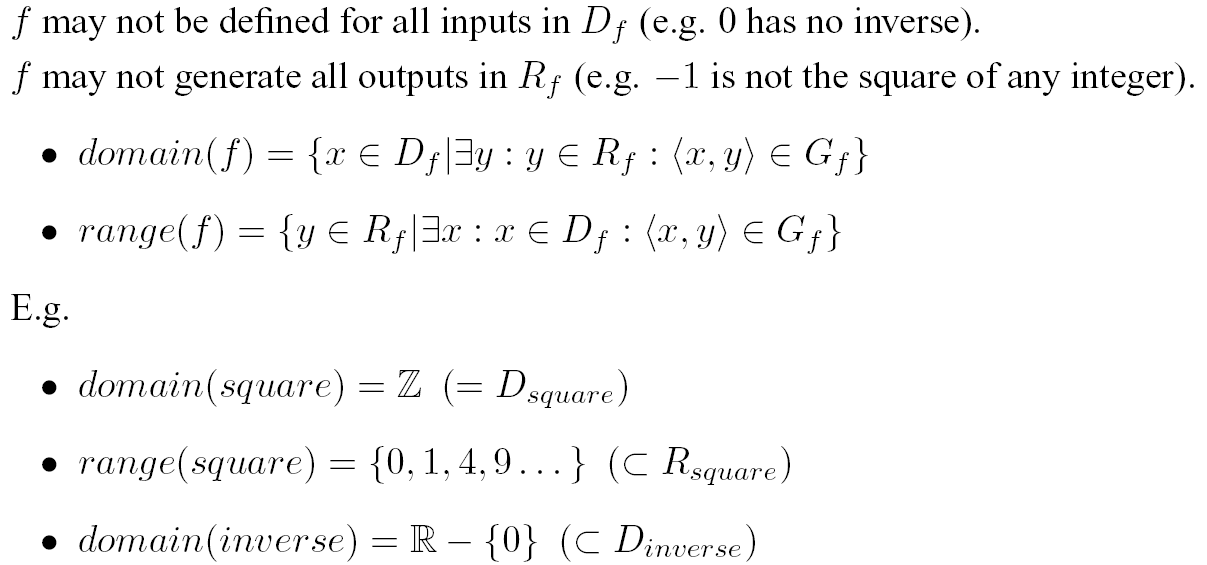 10
Why is the efficiency of an algorithm important?
Concerns: 
Efficient use of resources (processor time, memory space)
Response time / user perception

Typical solutions:
Use a formula instead of recursion
Use looping instead of recursion
Use single loop instead of multiple loops
Reduce disk access
…
11
Efficiency of Algorithms
Example: Implement the following recursively defined sequence as an algorithm/function
a1 = 1 
ak = ak-1 + k ,, k > 1
b) As a loop
Function g (int k) {
int sum = 0;
while (k > 0) {
	sum = sum + k;
	k = k -1;
}
return sum;
}
//Note: Checking for error input is omitted in the codes

a) As a recursively defined function

Function f (int k) {   
	if (k == 1) return 1;
	else return f(k-1) + k;
}
c) As a simple formula
Function h (int k) {
     return k*(k+1)/2;
}
12
Notations
f(x) is Ο(g(x)) : f is of order at most g
f(x) is Θ(g(x)) : f is of order g
f(x) is Ω(g(x)) : f is of order at least g
Let f and g be real-valued functions defined on the set of nonnegative real numbers.
f(x) is Ο(g(x)) : f is of order at most g
iff there exist positive real numbers a and b s.t.
|f(x)| ≤ b|g(x)| for all real numbers x > a.
Informally: the growth rate of f(x) ≤ the growth rate of g(x), when x > a.
13
Big O Notation
f is of the order of g, f(x) = O(g(x)), if and only if there exists a positive real number M and a real number x0 such that for all x, |f(x)| <= M|g(x)|, wherever x > x0. (source: http://en.wikipedia.org/wiki/Big_O_notation)
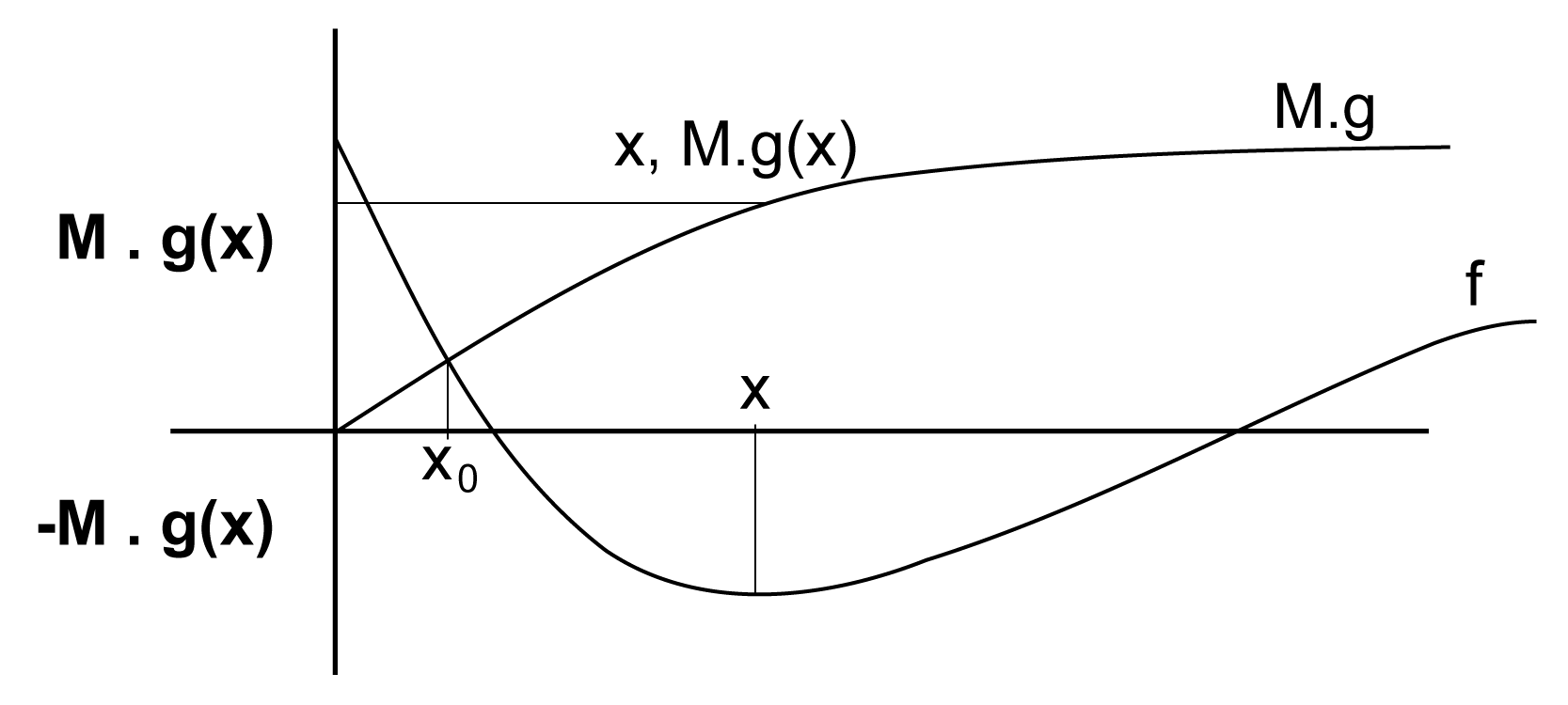 14
Orders of Power Functions
For any rational numbers r and s, 
if r <= s, then xr is O(xs).
Examples: 
x2 is O(x3)
100x is O(x2)
500x1/2 is O(x)
1000x is O(x3) ?
100x2 is O(x2) ?
2x4 + 3x3 + 5 is O(x4) ?
Hint: 
Focus on the dominant term.
15
Big Omega Ω
Let f and g be real-valued functions defined on the set of nonnegative real numbers.

f(x) is Ω(g(x)) : f is of order at least g
iff there exist positive real numbers a and b s.t.
b|g(x)| ≤ |f(x)| for all real numbers x > a.

Examples:
x3 is Ω(x2)
x2 is Ω(x)
x is Ω(x1/2)
x is Ω(3x) ?
16
Big Theta Θ
Let f and g be real-valued functions defined on the set of nonnegative real numbers.

f(x) is Θ(g(x)) : f is of order g
iff there exist positive real numbers a, b, and k s.t.
a|g(x)| ≤ |f(x)| ≤ b|g(x)| for all real numbers x > k.


Theorem 9.2.1 (p.521)
f is Ω(g) and f is O(g) iff f is Θ(g)

Examples:
2x4 + 3x3 + 5 is Θ(x4)
17
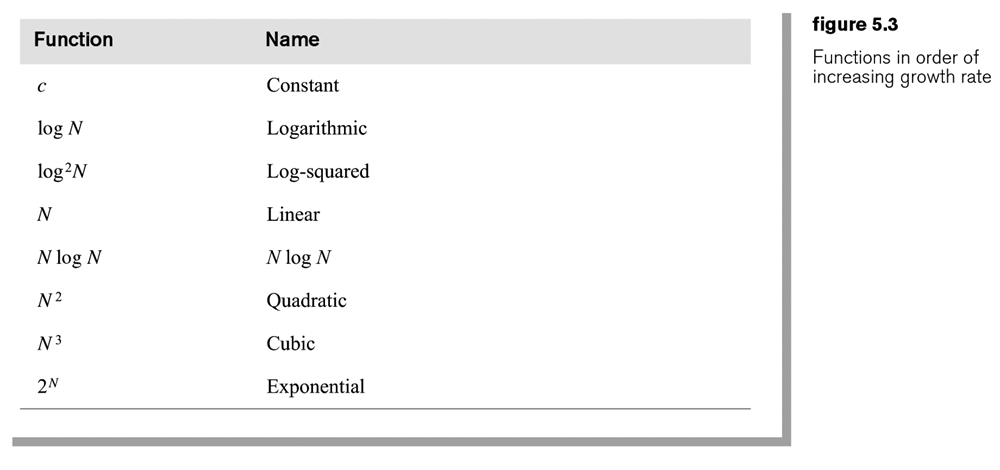 The logarithm: For any B, N > 0, logBN = k if BK = N.
logBN = 
Theorem 5.4: For any constant B > 1, logBN = O(log N).
That is, the base does not matter. 
Proof? Next page
CSCI 3333 Data Structures
18
Proof of theorem 5.4: For any constant B > 1, logBN = O(log N).
Let K = logBN  						<1>
BK = N     		(from the logarithm definition)	<2>
Let C = log B						<3>
2C = B							<4>
BK = (2C)K  		(from <4>)				<5>
log N = log BK   	(from <2>)				<6>
So, log N = log (2C)K = CK   (from <5>,<6>)		<7>
log N = C logBN						<8>
logBN  = 		(from <8>)
Therefore, logBN = O(log N).
CSCI 3333 Data Structures
19
Tools for drawing functions: e.g., http://rechneronline.de/function-graphs/
Note: The default base for log( ) is 10.
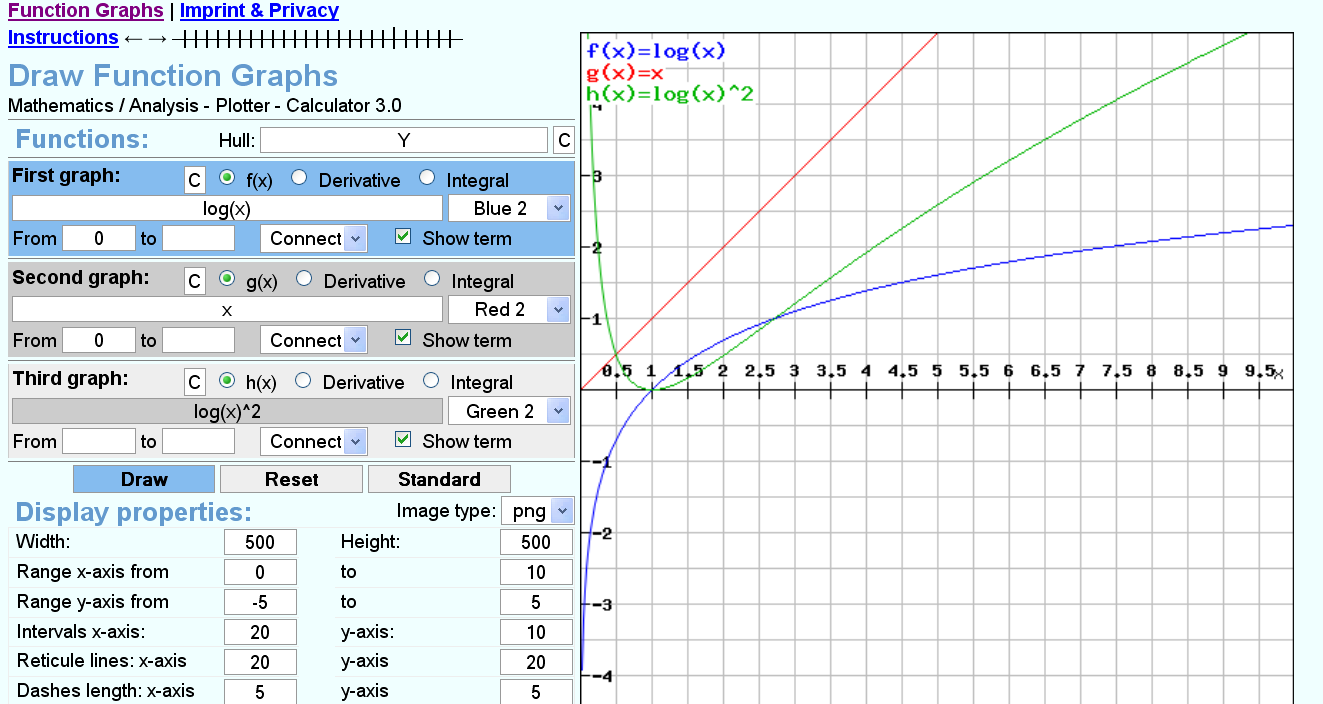 CSCI 3333 Data Structures
20
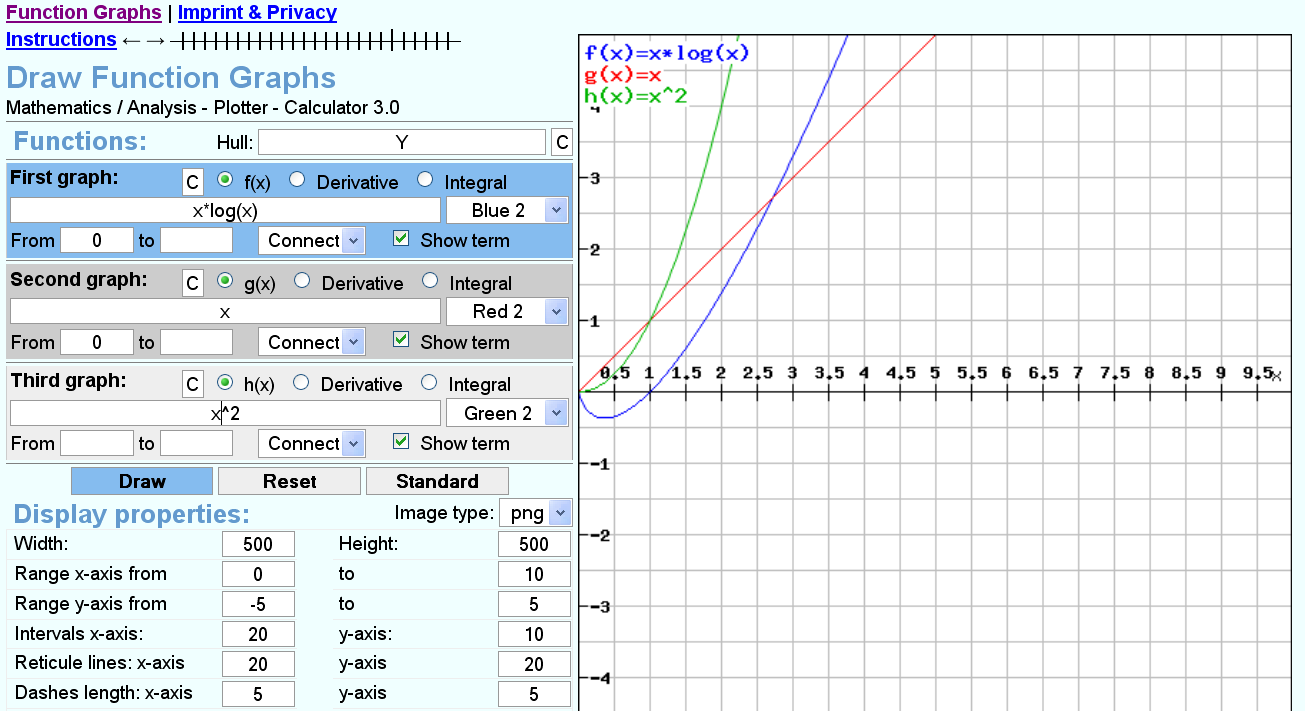 CSCI 3333 Data Structures
21
Note: log2X = logx / log2
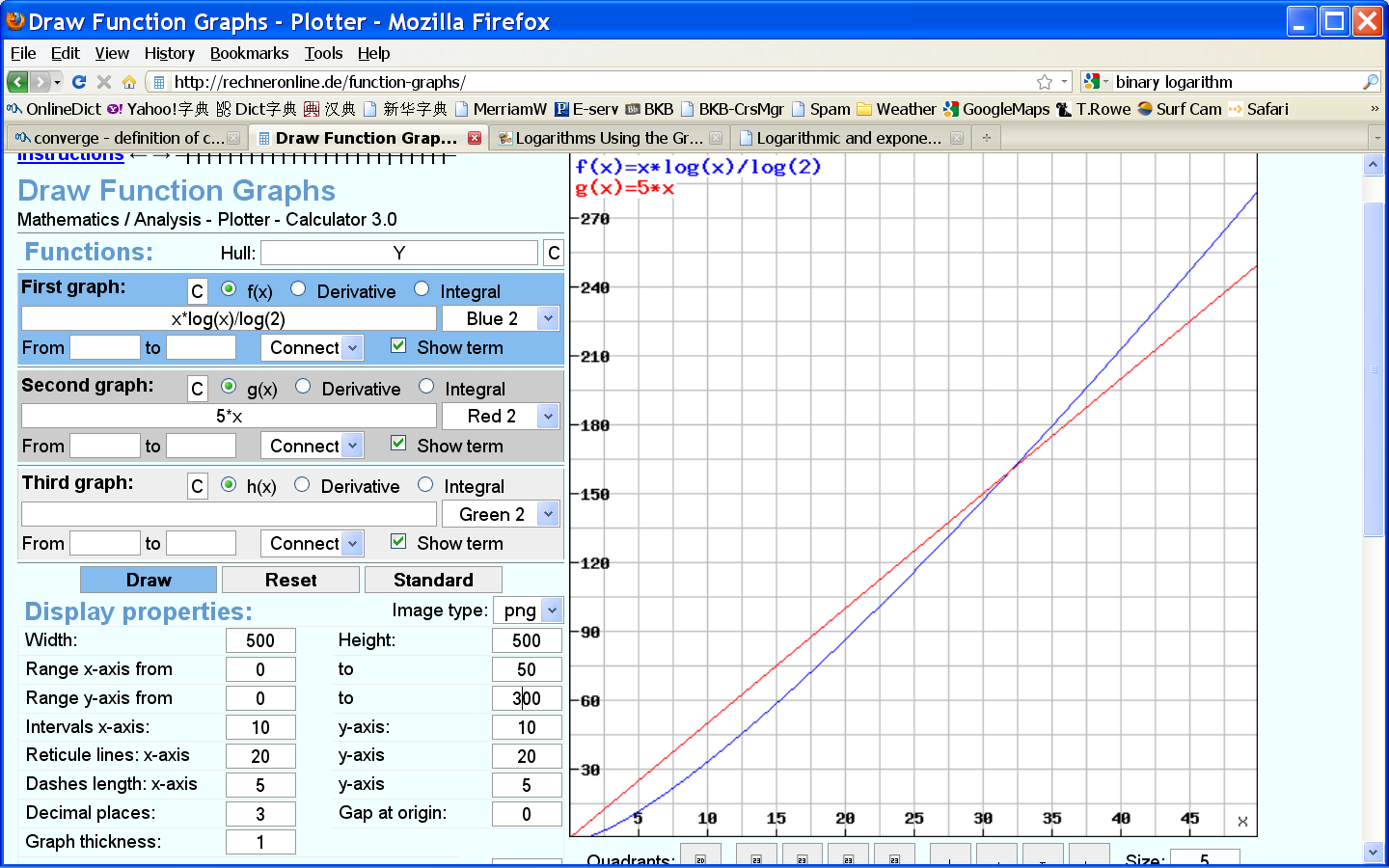 CSCI 3333 Data Structures
22
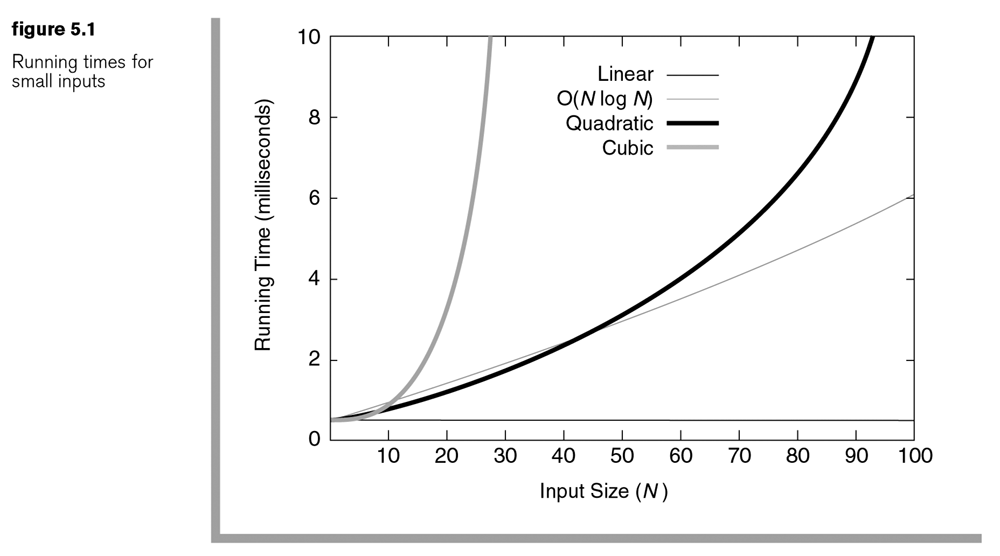 Q: Linear or constant ?
CSCI 3333 Data Structures
23
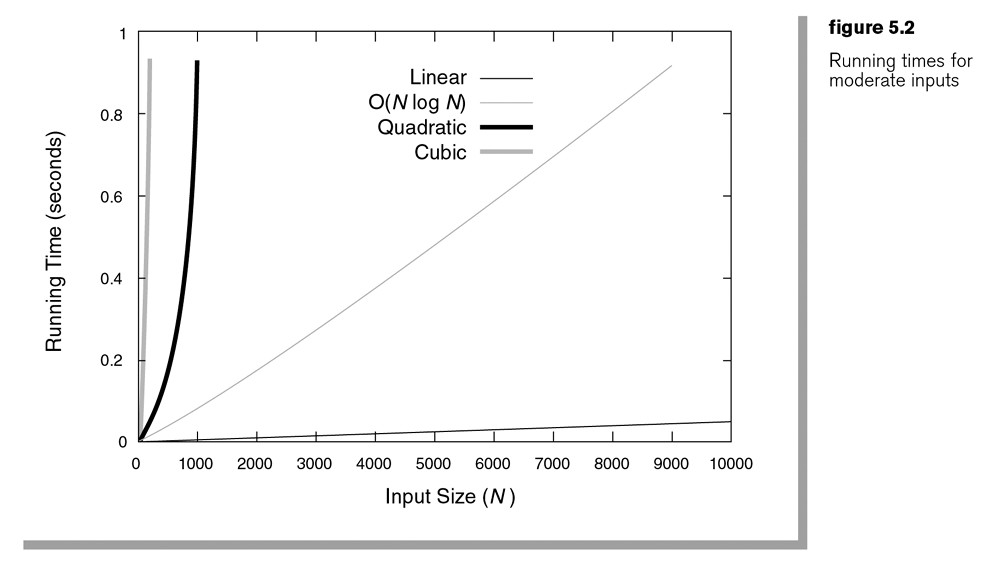 CSCI 3333 Data Structures
24
The maximum contiguous subsequence sum problem
Given (possibly negative) integers , A1, A2, …, AN, find (and identify the sequence corresponding to) the maximum value of                . 
The maximum contiguous sub-sequence sum is zero if all the integers are negative.
CSCI 3333 Data Structures
25
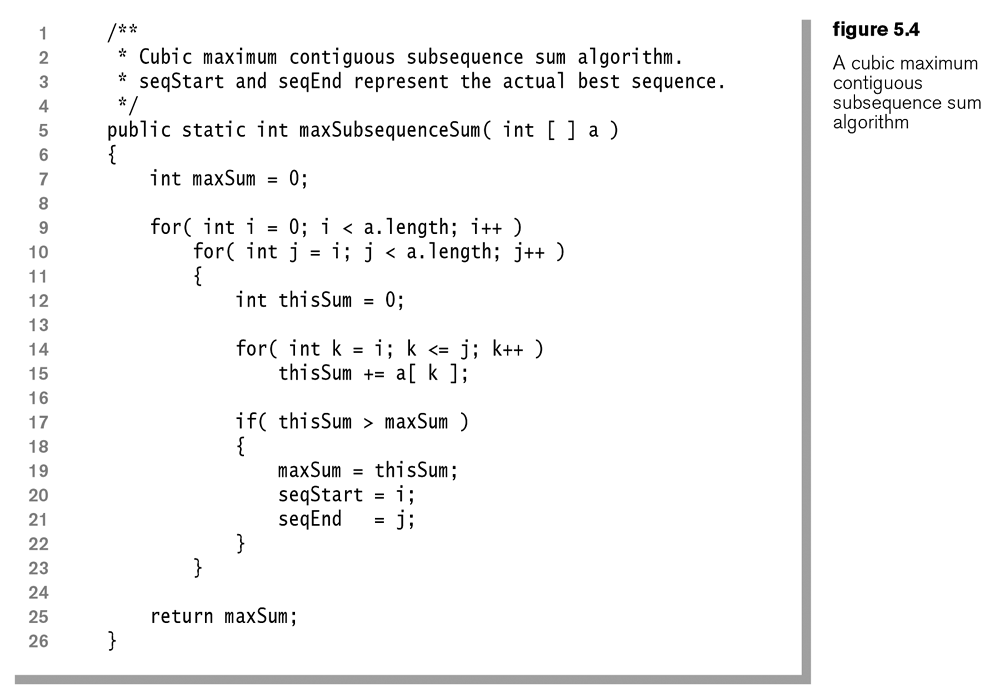 CSCI 3333 Data Structures
26
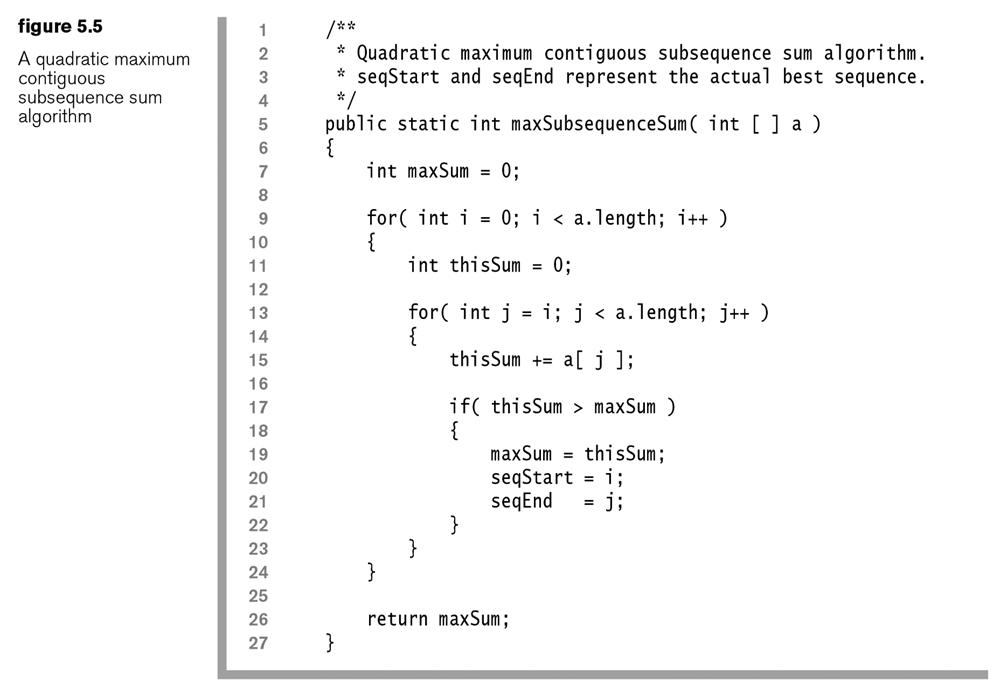 CSCI 3333 Data Structures
27
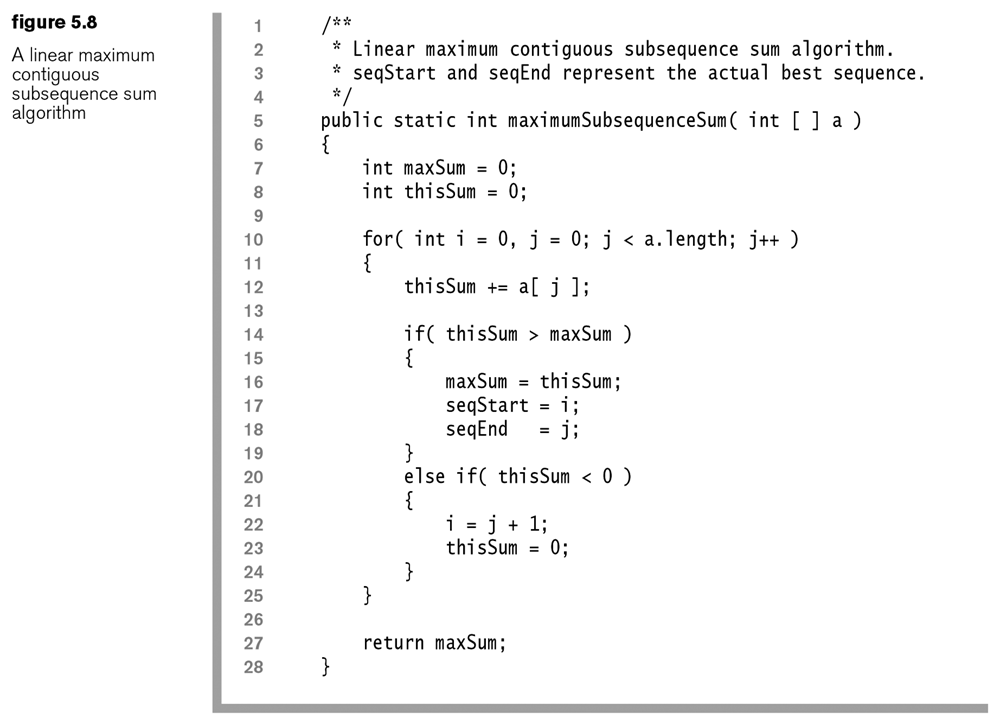 1-28
CSCI 3333 Data Structures
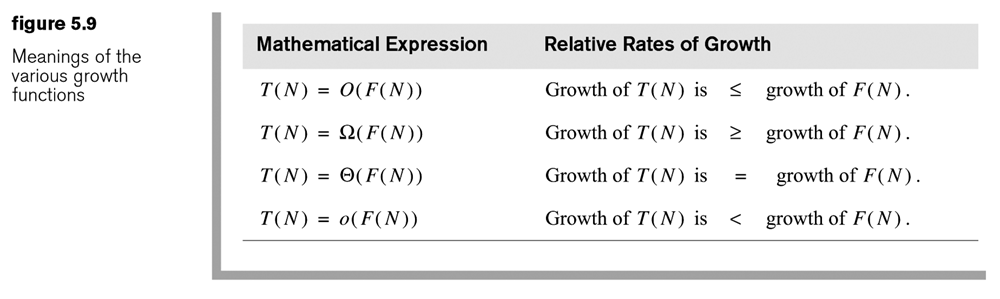 1-29
CSCI 3333 Data Structures
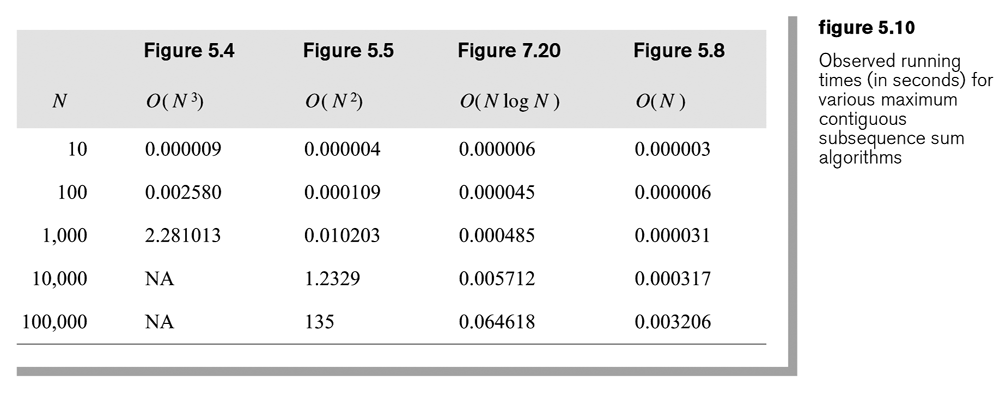 1-30
CSCI 3333 Data Structures
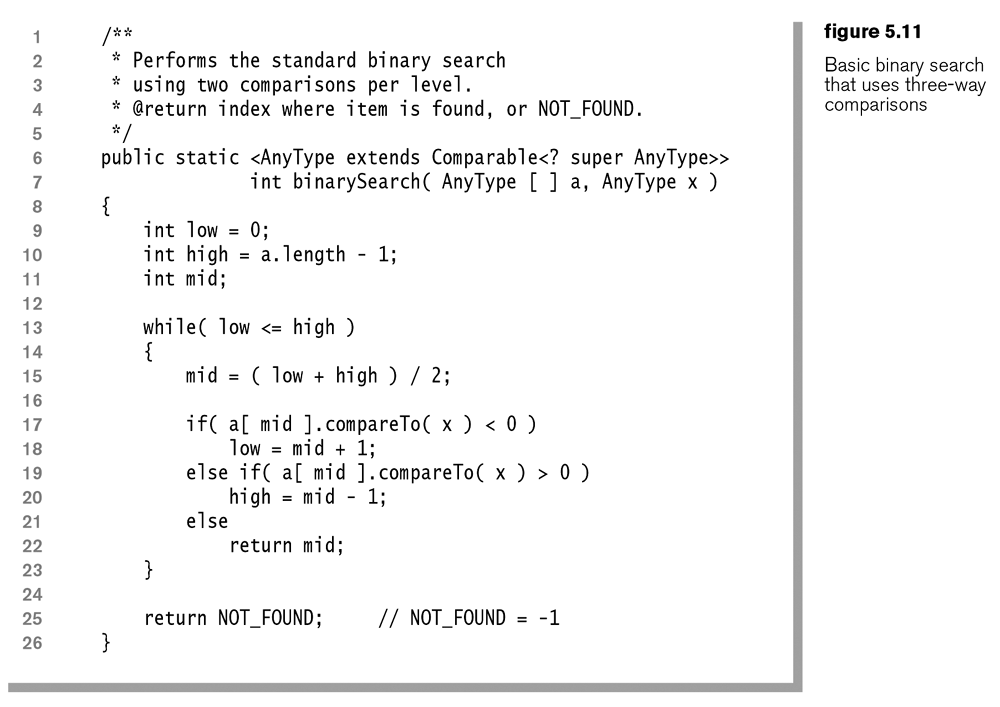 Prerequisite of binary search: The array to be searched must be pre-sorted.
O (log N)
1-31
CSCI 3333 Data Structures
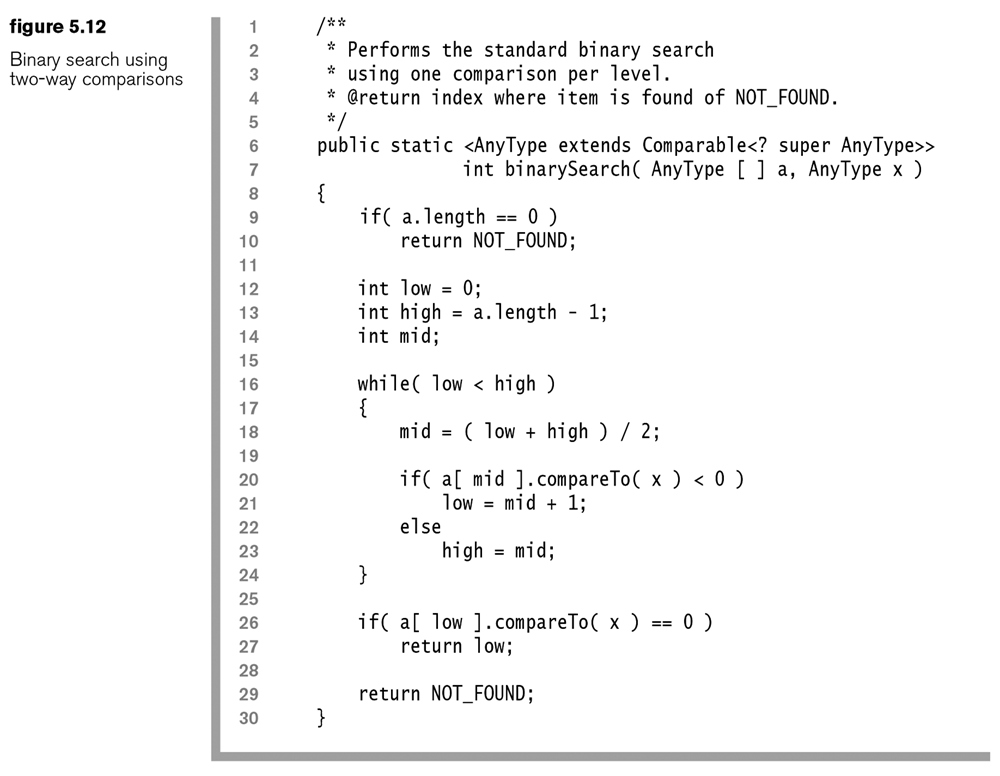 1-32
CSCI 3333 Data Structures
Verifying an algorithm analysis
Method: Check whether the empirically observed running time matches the running time predicted by the analysis.
e.g., The program performs N binary searches given each N.
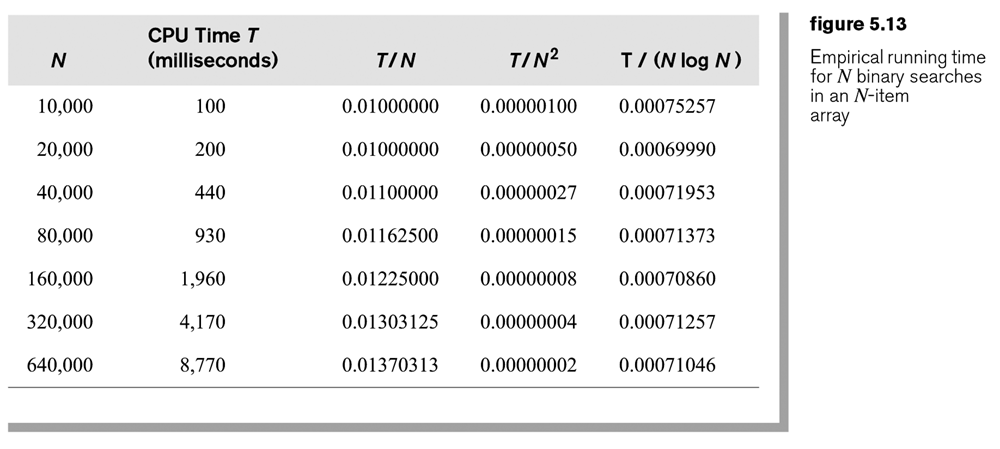 Increasing …
O(N) is an underestimate.
Decreasing …
O(N2) is an overestimate.
Converging …
O(N log N) is about right.
1-33
CSCI 3333 Data Structures
Limitations of big-O analysis
Not appropriate for small data size
Large constants are ignored in the analysis, but they may affect the actual performance. 
	e.g., 1000N vs 2 N log N
	Q: When will log N > 500?
Cannot differentiate between memory access vs disk access
Infinite memory is assumed
Average-case running time can often be difficult to obtain.
CSCI 3333 Data Structures
34
Exercises
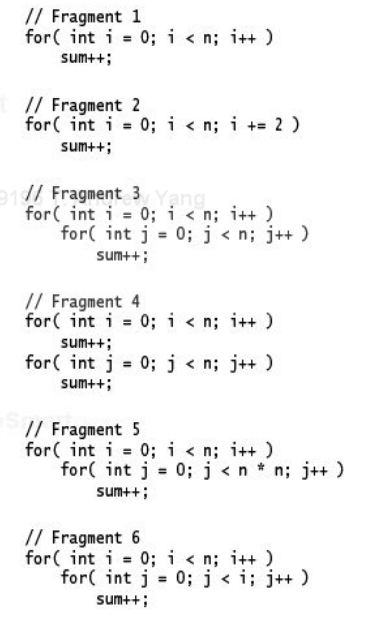 Ex 5.20: For each of the following program fragments, give a Big-O analysis of the running time.
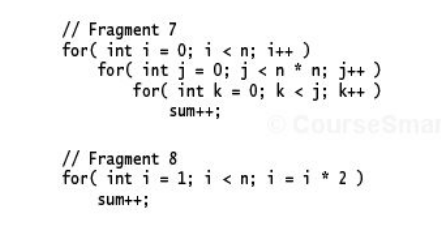 CSCI 3333 Data Structures
35
Exercises
Ex 5.7: Solving a problem requires running an O(N2) algorithm and then afterwards an O(N) algorithm. What is the total cost of solving the problem?

Ex 5.8: Solving a problem requires running an O(N) algorithm, and then performing N binary searches on an N-element array, and then running another O(N) algorithm. What is the total cost of solving the problem?
CSCI 3333 Data Structures
36
Exercises
Ex 5.14: An algorithm take 0.5 ms for input size 100. How long will it take for input size 500 (assuming that low-order terms are negligible) if the running time is as follow:
linear: 
O(N logN): 
Quadratic: 
Cubic:
CSCI 3333 Data Structures
37
Exercises
Four separate questions:
If an algorithm with running time of O(N) takes 0.5 ms when N = 100, how much time would it take when N = 500?
…
…
…

  Hint: Use Excel
Ex 5.16
CSCI 3333 Data Structures
38